How  to  be  a lighthouse
Matthew 5:14-16
You are the light of the world. A city on a hill cannot be hidden. Neither do people light a lamp and put it under a bowl. Instead they put it on its stand, and it gives light to everyone in the house. In the same way, let your light shine before men, that they may see your good deeds and praise your Father in heaven.
I.  What’s a Lighthouse?
I. What’s a Lighthouse?
A.  Lighthouses give out light!
I. What’s a Lighthouse?
A.  Lighthouses give out light! 
	1.  What does light do for you?
I. What’s a Lighthouse?
A.  Lighthouses give out light! 
	1.  What does light do for you?
	2.  Light gives life.
John 10:10 - The thief comes only to steal and kill and destroy; I have come that they may have life, and have it to the full.
I. What’s a Lighthouse?
A.  Lighthouses give out light! 
	1.  What does light do for you?
	2.  Light gives life.
	3.  Light causes growth.
(Matthew 13:2-23)
I. What’s a Lighthouse?
A.  Lighthouses give out light!
B.  Lighthouses provide direction!
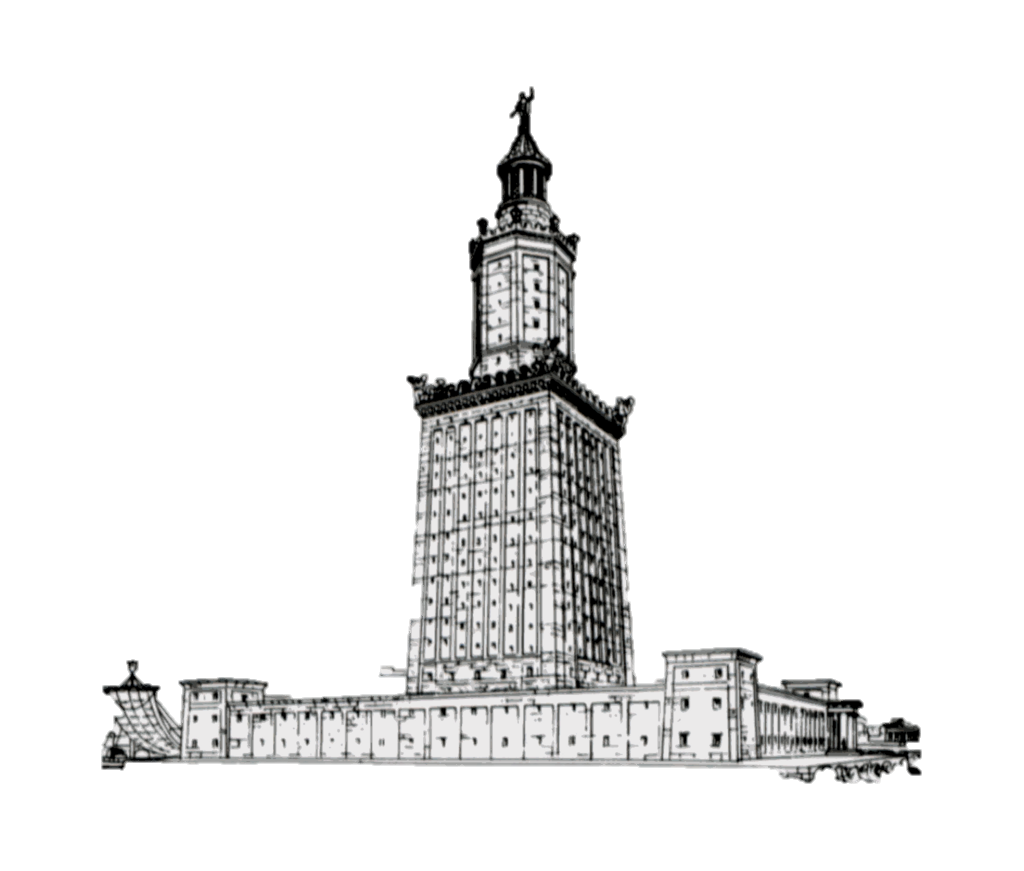 Drawn by Archaeologist Hermann Thiersch (1909)
I. What’s a Lighthouse?
A.  Lighthouses give out light!
B.  Lighthouses provide direction!
John 8:32 - Then you will know the truth, and the truth will set you free.
I.  What’s a Lighthouse?
II. How Can You Be a Lighthouse?
II. How Can You Be a Lighthouse?
A.  How does this work?
II. How Can You Be a Lighthouse?
A.  How does this work?
	1. The Lord was the original 	lighthouse.
II. How Can You Be a Lighthouse?
A.  How does this work?
	1. The Lord was the original 	lighthouse.
John 8:12 - When Jesus spoke again to the people, he said, “I am the light of the world. Whoever follows me will never walk in darkness, but will have the light of life.”
II. How Can You Be a Lighthouse?
A.  How does this work?
	1. The Lord was the original 	lighthouse.
John 8:12 - When Jesus spoke again to the people, he said, “I am the light of the world. Whoever follows me will never walk in darkness, but will have the light of life.”
Matthew 5:14 - You are the light of the world.
II. How Can You Be a Lighthouse?
A.  How does this work?
	1. The Lord was the original 	lighthouse.
	2.  How do disciples become 	lights?

You reflect the light of Christ!
II. How Can You Be a Lighthouse?
B.  You can be a lighthouse by 	establishing your perimeter of 	faith.
II. How Can You Be a Lighthouse?
B.  You can be a lighthouse by 	establishing your perimeter of 	faith.
	1.  What is a perimeter?
II. How Can You Be a Lighthouse?
B.  You can be a lighthouse by 	establishing your perimeter of 	faith.
	1.  What is a perimeter?
	2. How do you establish a 	perimeter of faith?  Decide who 	you will focus on for routine 	prayer.
II. How Can You Be a Lighthouse?
B.  You can be a lighthouse by 	establishing your perimeter of 	faith.
	2. Decide who you will focus on 	for routine prayer.
Families on your street
II. How Can You Be a Lighthouse?
B.  You can be a lighthouse by 	establishing your perimeter of 	faith.
	2. Decide who you will focus on 	for routine prayer.
Employees at your job.
II. How Can You Be a Lighthouse?
B.  You can be a lighthouse by 	establishing your perimeter of 	faith.
	2. Decide who you will focus on 	for routine prayer.
Social contacts.
II. How Can You Be a Lighthouse?
B.  You can be a lighthouse by 	establishing your perimeter of 	faith.
	2. Decide who you will focus on 	for routine prayer.
Family & close friends.
Who might be your perimeter people?
II. How Can You Be a Lighthouse?
C.  You can be a lighthouse by preparing for your perimeter people’s salvation.  
How?
II. How Can You Be a Lighthouse?
C.  You can be a lighthouse by preparing for your perimeter people’s salvation. 
 How?
Write them a note referring them to:

ConnectionWithGod.Org
BibleLifeMessages.Org
II. How Can You Be a Lighthouse?
D. You can be a lighthouse by getting personally acquainted with your perimeter people.
II. How Can You Be a Lighthouse?
D. You can be a lighthouse by getting personally acquainted with your perimeter people.
	1.  How to start.  Tell them you 	are praying for them & ask for 	prayer requests.
II. How Can You Be a Lighthouse?
D. You can be a lighthouse by getting personally acquainted with your perimeter people.
	1.  How to start.  Tell them you 	are praying for them & ask for 	prayer requests.
2.  But what do you do if you’re too 	shy?
II. How Can You Be a Lighthouse?
Use the “Stealth Method”!
II. How Can You Be a Lighthouse?
Use the “Stealth Method”!
1.  Write them a note referring them 	to:
ConnectionWithGod.Org
BibleLifeMessages.Org
II. How Can You Be a Lighthouse?
Use the “Stealth Method”!
1.  Write them a note referring them 	to:
ConnectionWithGod.Org
BibleLifeMessages.Org
2.  Disappear!
II. How Can You Be a Lighthouse?
E. You can be a lighthouse by consistently praying for each perimeter person.
II. How Can You Be a Lighthouse?
1.  How do you Prayer Walk?
II. How Can You Be a Lighthouse?
1.  How do you Prayer Walk?
	a. Stand near their house & pray.
II. How Can You Be a Lighthouse?
1.  How do you Prayer Walk?
	a. Stand near their house & pray.
	b. Pray for each perimeter person 	during your daily quiet time.
II. How Can You Be a Lighthouse?
1.  How do you Prayer Walk?
	a. Stand near their house & pray.
	b. Pray for each perimeter person 	during your daily quiet time.
	c. Pray for needs you observe.
II. How Can You Be a Lighthouse?
1.  How do you Prayer Walk?
2.  What opportunities are available?
II. How Can You Be a Lighthouse?
1.  How do you Prayer Walk?
2.  What opportunities are available?
	a.  Ask them what they thought of 	the websites:
ConnectionWithGod.Org
BibleLifeMessages.Org
II. How Can You Be a Lighthouse?
1.  How do you Prayer Walk?
2.  What opportunities are available?
	a.  Ask them what they thought of 	the websites.
	b.  Ask if they have any questions 	you can answer.
II. How Can You Be a Lighthouse?
1.  How do you Prayer Walk?
2.  What opportunities are available?
	a.  Ask them what they thought of 	the websites.
	b.  Ask if they have any questions 	you can answer.
	c.  Live your faith as consistently!
II. How Can You Be a Lighthouse?
F. You can be a lighthouse by sharing your faith.
II. How Can You Be a Lighthouse?
F. You can be a lighthouse by sharing your faith.
	1.  Divine Encounters = praying 	that people will come to you 	with questions.
II. How Can You Be a Lighthouse?
F. You can be a lighthouse by sharing your faith.
	1.  Divine Encounters = praying 	that people will come to you 	with questions.
I Peter 3:15 - But in your hearts set apart Christ as Lord. Always be prepared to give an answer to everyone who asks you to give the reason for the hope that you have.
II. How Can You Be a Lighthouse?
F. You can be a lighthouse by sharing your faith.
	2.  How do you give an answer? 	

I Peter 3:15 - But in your hearts set apart Christ as Lord. Always be prepared to give an answer to everyone who asks you to give the reason for the hope that you have.
II. How Can You Be a Lighthouse?
F. You can be a lighthouse by sharing your faith.
	2.  How do you give an answer?
Talk about . . .
How the Lord has made a difference in your life.
II. How Can You Be a Lighthouse?
F. You can be a lighthouse by sharing your faith.
	2.  How do you give an answer?
Talk about . . .
The victories in your life.
II. How Can You Be a Lighthouse?
F. You can be a lighthouse by sharing your faith.
	2.  How do you give an answer?
Talk about . . .
The joy you have in looking forward to eternal life in heaven!
II. How Can You Be a Lighthouse?
F. You can be a lighthouse by sharing your faith.
	2.  How do you give an answer?
Talk about . . .
The victories in the lives of others.
Would you dare to be a lighthouse for the Lord Jesus?

Would you commit yourself to trying to be His ambassador?